Emit Calls Used in PL0
System Software
Spring 2013
Project Overview
Compiler Front End
Scanner (assignment 2): Reads the source code written by users and creates tokens. The scanner should find syntax errors in the code.
Compiler Mid Section
Parser and code generator(assignment 3): Parses the tokens, creates a symbol table and emits intermediate code.
Compiler Back End:
Virtual Machine (assignment 1): Reads the intermediate code and runs the program to completion.
Project Overview cont.
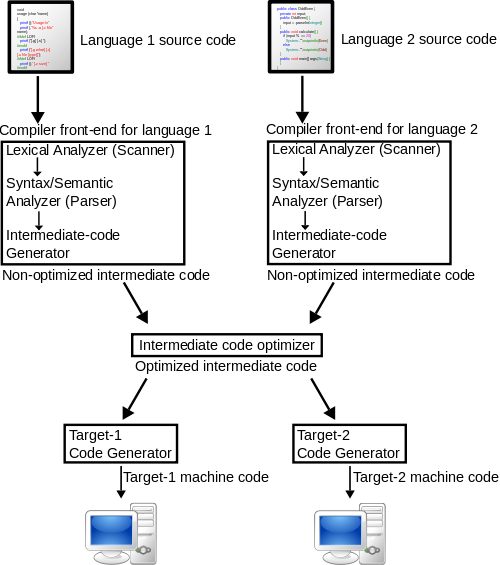 [Speaker Notes: http://upload.wikimedia.org/wikipedia/commons/thumb/6/6b/Compiler.svg/500px-Compiler.svg.png]
Emit/Gen
gen(x,y,z)  
  int x,y,z;
{  
  if (cx>cxmax) printf("program too long\n"); else  
  {    
    code[cx].f=x;    
    code[cx].l=y;    
    code[cx].a=z;  
  }  
cx++;
}
Source code example of constant in block
Block{
…

do {    
  if (sym==constsym) {      
    getsym();      
    do {        
      constdeclaration(lev,&tx,&dx);        
      while(sym==comma) {          
      getsym(); constdeclaration(lev,&tx,&dx);        
    }        
    if(sym==semicolon)getsym(); else error(5);      
  } while (sym==ident);    
}
…
Constant cont.
constdeclaration(lev,ptx,pdx)
int lev,*ptx,*pdx;
{  
  if (sym==ident) {    
    getsym();    
    if ((sym==eql) || (sym==becomes)) {      
      if (sym==becomes) error(1);      
      getsym();      
      if (sym==number) {enter(constant,ptx,pdx,lev); getsym();}    
    }  
  }
}
Constant
Constants are declared in the block of a program.
Constants can be used in an expression or any other place where a number could be used
Source code example of variable in block
Block{
…

do {
… //const code
  if (sym==varsym) {     
   getsym();      
  do { vardeclaration(lev,&tx,&dx);        
    while (sym==comma) {          
      getsym(); vardeclaration(lev,&tx,&dx);        
    }      
      if(sym==semicolon) getsym(); else error(5);      
    } while(sym==ident);    
  }
Variable cont
vardeclaration(lev,ptx,pdx)
int *ptx,*pdx,lev;
{  
  if (sym==ident) {enter(variable, ptx,pdx,lev); getsym();}               
  else error(4); 
}
Factor Emit example
Factor(lev, ptx)
int lev, *ptx;
{
  int i, level, adr, val;
  while ((sym==ident)||(sym==number)||(sym==lparen))
  {
    if (sym==ident)
    {
      i=position(id,ptx);
      if (i==0) error(11); else
      {
        kind=table[i].kind;
        level=table[i].level;
        adr=table[i].adr;
        val=table[i].val;
       if (kind==constant) gen(lit,0,val);
       else if (kind==variable) gen(lod,lev-level,adr);
       else error(21);
      }
     getsym();
Factor example cont.
} else if(sym==number) {
        if (num>amax) {error(31); num=0;}
        gen(lit,0,num); getsym();
      } else if(sym==lparen) {
        getsym(); expression(lev,ptx);
        if (sym==rparen)getsym(); else error(22);
      }
    }
  }
Term Emit Example
term(lev,ptx)
int lev, *ptx;
{  
  int mulop;  
  factor(lev,ptx);  
  while((sym==mult)||(sym==slash)) {    
    mulop=sym; getsym(); factor(lev,ptx);    
    if (mulop==mult) gen(opr,0,4); else gen(opr,0,5);  
  }
}